GGY306
Hisse Senetleri Piyasası
Vadeli İşlemler
Risk-Getiri İlişkisi
Hisse Senetleri Piyasası
Finans Sistemi
Para Piyasası
(Kısa vadeli fon
arz ve talebi
karşılanmakta)
Sermaye Piyasası
(Uzun vadeli fon
arz ve talebi
karşılanmakta)
İMKB’deki Piyasalar
Hisse Senedi Piyasası
Hisse Senetleri Piyasası
Borsanın Özellikleri
Belli kurallara göre ve bir düzen içinde menkul kıymet alım satımının yapıldığı organize olmuş piyasalara borsa denir. SPK' dan yetki belgesi almış olan;

- Aracı kurumlar,
- Ticari bankalar,
- Yatırım ve kalkınma bankaları borsada işlem yapabilirler.
- Ekonomiye kaynak yaratır.- Sermayeyi tabana yayar.- Likidite (hemen kullanılabilir para) sağlar.- Ekonominin göstergesidir.
- Tasarrufların değerlendirilmesini sağlar.- Güven sağlar.- Bilgilere kolay ulaşmayı sağlar.
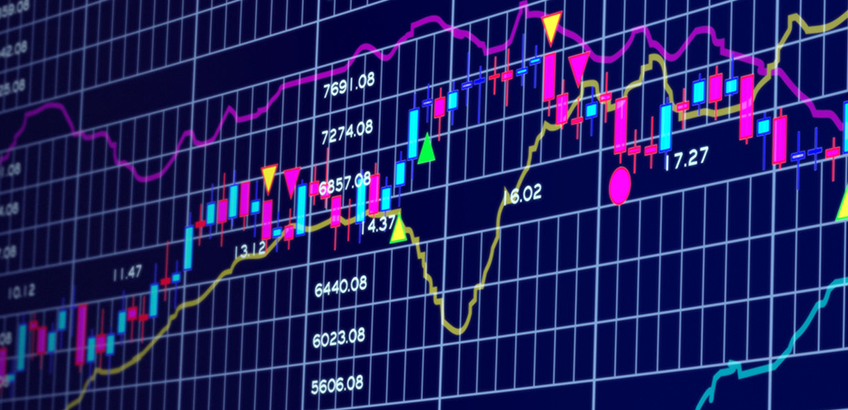 Hisse Senetleri Piyasası
Hisse Senetleri Piyasasında birincil ve ikincil piyasa işlemleri gerçekleştirilir.
Birincil Piyasa

Hisse senetlerini halka arz eden şirketler ile alıcıların, yani tasarruf sahiplerinin doğrudan doğruya karşılaştıkları piyasadır.

Birincil piyasada uzun vadeli fonların, tasarruf sahibinden ihraççı şirkete akışı söz konusudur ve birincil piyasada yapılan hisse senedi satışları sonucunda şirkete nakit sermaye girer.
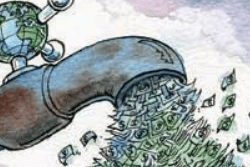 Hisse Senetleri Piyasası
Hisse Senetleri Piyasasında birincil ve ikincil piyasa işlemleri gerçekleştirilir.
İkincil Piyasa

Menkul kıymetleri ihraçtan (menkul kıymeti çıkartan şirket tarafından yapılan satıştan) alanlar, bunları tekrar paraya çevirmek istediklerinde hisse senetlerinde hiçbir zaman, tahvillerde ise vadeden önce bunları ihraç eden kuruluşa müracaat edemezler.

İkincil piyasa bu durumdaki menkul kıymetlerin paraya çevrilmesini sağlayan piyasadır ve menkul kıymet borsaları bu tür piyasalara en iyi örnektir.

İkincil piyasada el değiştiren menkul kıymetlerden sağlanan fonların bunları çıkaran şirketle bir ilgisi yoktur. İkincil piyasa, menkul kıymetlerin likiditesini artırarak birincil piyasaya talep yaratmakta ve gelişmesini sağlamaktadır.
Hisse Senetleri Piyasası
Hisse Senetleri Piyasasında Pazarlar
Ulusal Pazar
İkinci Ulusal Pazar
Gözaltı Pazarı
Fon Pazarı
Yeni Ekonomi Pazarı
Hisse Senetleri Piyasası bünyesinde toptan satış işlemleri, birincil piyasa işlemleri, Resmî müzayede ve temerrüt işlemleri de yapılmakta; rüçhan hakkı kuponları için de kuponları satılacak hisse senedinin işlem gördüğü seans süresinde ayrı pazar açılmaktadır.
Bir menkul kıymetin, ilgili olduğu pazarda, işlemlerinin başlatıldığı an ile bitirildiği an arasında geçen süre “Seans” olarak adlandırılır.
Borsada işlem gören menkul kıymetler her gün belirli saatler arasında alınıp satılmaktadırlar. Bu işlem sürecine "borsa seansı" adı verilmektedir. Aynı pazarda işlem gören tüm menkul kıymetlerin seansı, aynı anda başlar ve biter.
Hisse Senetleri Piyasası
Hisse Senedi Piyasasında Temel Kavramlar

Ağırlıklı Ortalama Fiyat:
Her Seans Sonunda bir sonraki seans için baz fiyatın hesaplanmasına esas teşkil eden ve hisse senedinin miktar ağırlıklı fiyatıdır. Hesaplanmasında hisse senedinin seans içinde işlem gördüğü değişik fiyatlardan ve miktarlardan gerçekleşen ve tescil edilen normal emirler dikkate alınır. Fiyatı tescil edilen normal emirler dikkate kullanılarak bulunan ağırlıklı ortalama fiyat aşağıdaki formül ile hesaplanır.
Hisse Senetleri Piyasası
Hisse Senedi Piyasasında Temel Kavramlar

Baz Fiyat:

Bir seans süresince o hisse senedinin işlem görebileceği en üst ve en alt fiyat limitlerinin ve fiyat adımlarının belirlenmesinde esas teşkil eden fiyattır. Bu fiyat o hisse senedinin bir önceki seanstaki ağırlıklı ortalama fiyatının en yakın fiyat adımına yuvarlanması ile elde edilir.

Halka Açıklık Oranı:

Şirketlerin Takasbank’ta saklamada bulunan hisse miktarlarının, toplam sermaye miktarına oranı olarak hesaplanır.
Kaynaklar
Aral, N. Ve Aytaç, M., 2018.Türkiye’de İşsizliğin Mekânsal Analizi, Marmara Üniversitesi Öneri Dergisi, Cilt: 13, Sayı:48

Ağaç, G., vd., 2015. Çok Kriterli Karar Verme Tekniklerini Kullanarak Serbest Bölge Yer Seçimi: Doğu Anadolu Bölgesi Örneği, İİBF Dergisi, Cilt:30, Sayı:1, ss. 79-113. 

Cebecioğlu, C. 2006. Swot Analizi Ve Bir İşletme Üzerine Uygulama, Gebze Yüksek Teknoloji Enstitüsü Sosyal Bilimler Enstitüsü, Gebze.

Çetinkaya, Ö. 2006. Rekabet Stratejilerinin Belirlenmesinde Portföy Analizi Ve Tariş Üzerine Bir Araştırma, Gazi Universitesi Iktisadi ve Idari Bilimler Fakultesi Dergisi; Ankara Vol. 8, Iss. 3

Doğan, U., 2017. Dokuz Eylül Üniversitesi, Endüstri Mühendisliği Ders Notları.

Okay, H. 2015. Pazar Araştırması. Web Sitesi: https://www.dunya.com/kose-yazisi/pazar-arastirmasi/25420. Erişim Tarihi: 30.01.2019.

Torlak, Ö. Ve Altunışık. R. 2009. Pazarlama Stratejileri – Yönetsel Bir Yaklaşım. Beta Yayınları, İstanbul